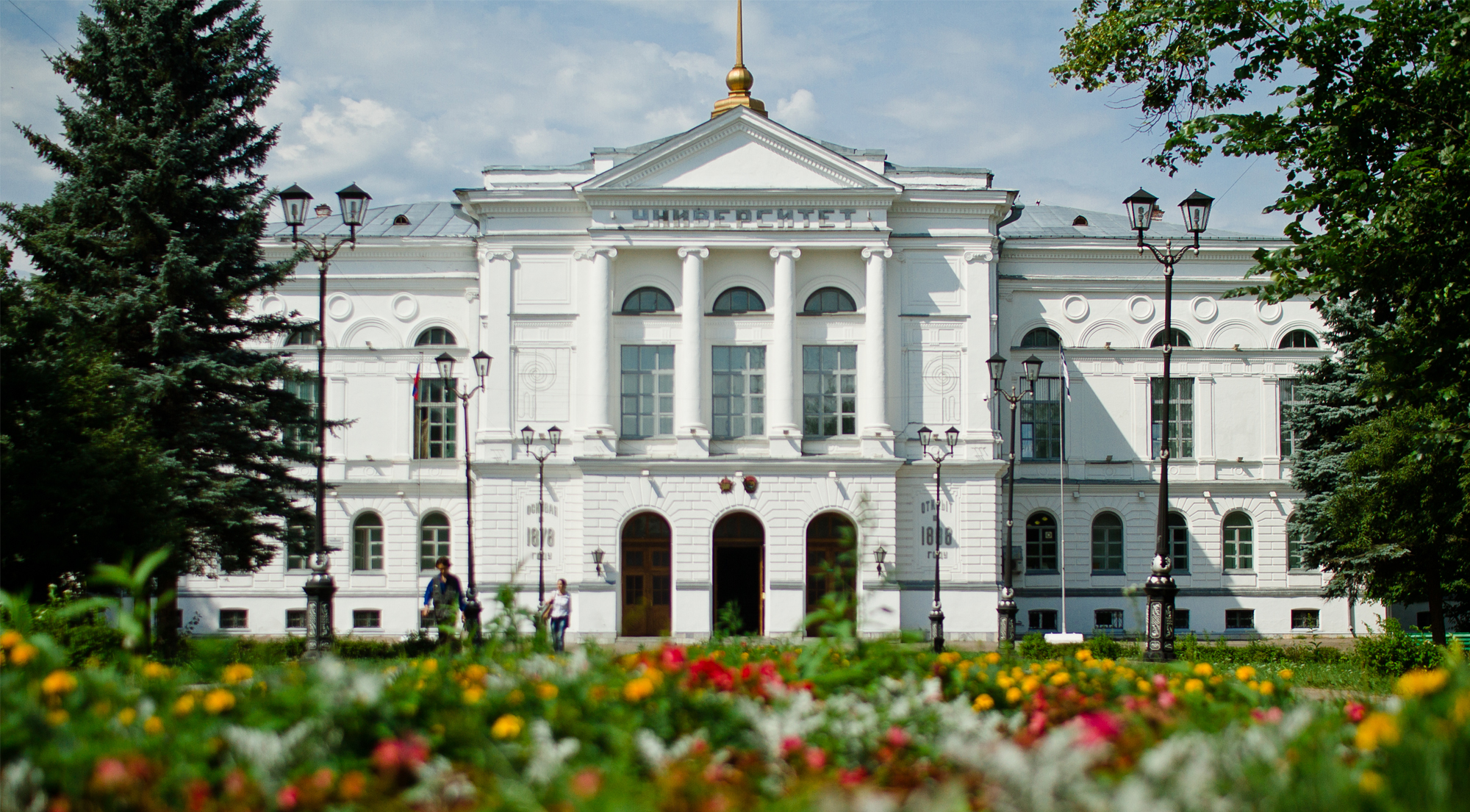 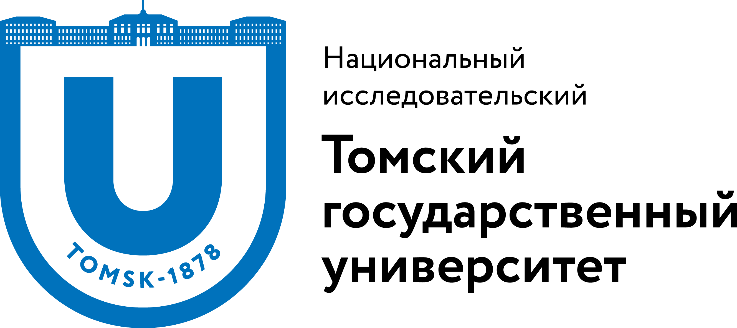 Реализация программыповышения конкурентоспособностиТомского государственного университета,II этап, 2015-2016 гг.
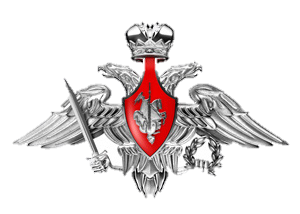 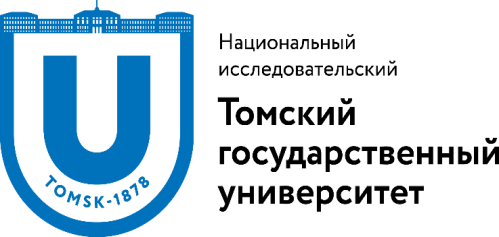 Институт военного образования НИ ТГУ
Учебный военный центр
Факультет иностранных языков

Курс видео-лекций на английском языке по военному страноведению для студентов (курсантов) языковых факультетов

Шевченко Михаил Александрович, подполковник, начальник цикла ВП и ОВП УВЦ при ТГУ;

Игнатов Артем Андреевич, старший лейтенант, преподаватель цикла ВП и ОВП УВЦ при ТГУ;

Митчелл Пётр Джонович, ст. преподаватель кафедры английской филологии, заместитель декана по международным связям ФИЯ ТГУ.
Реализация программы повышения конкурентоспособностиТомского государственного университета,II этап, 2015-2016 гг
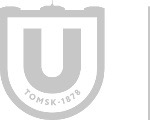 2
Основная идея проекта
Создать курс видео-лекций на английском языке по военному страноведению, представляющий собой сборник видеоматериалов,







которые могут быть в дальнейшем использованы студентами (курсантами) языковых факультетов и других направлений подготовки.
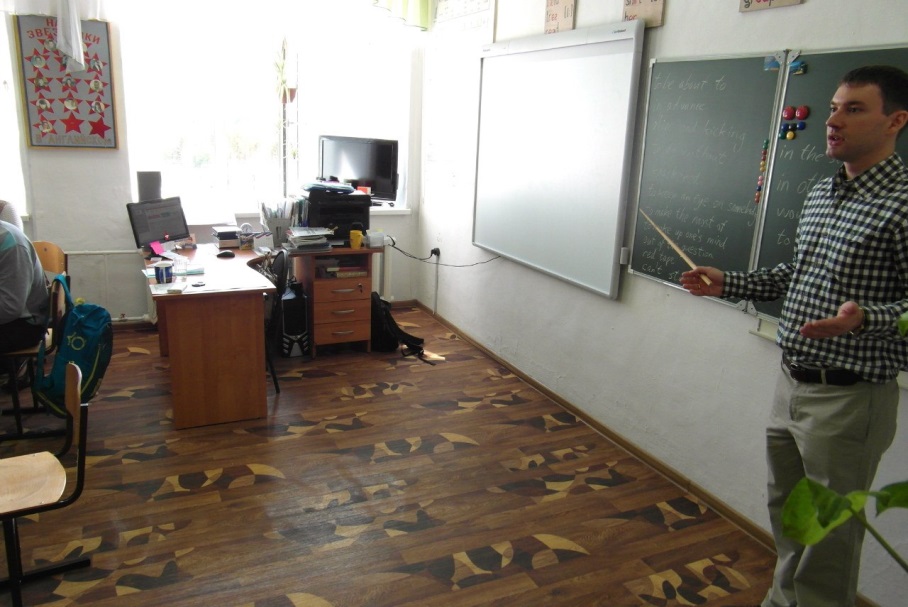 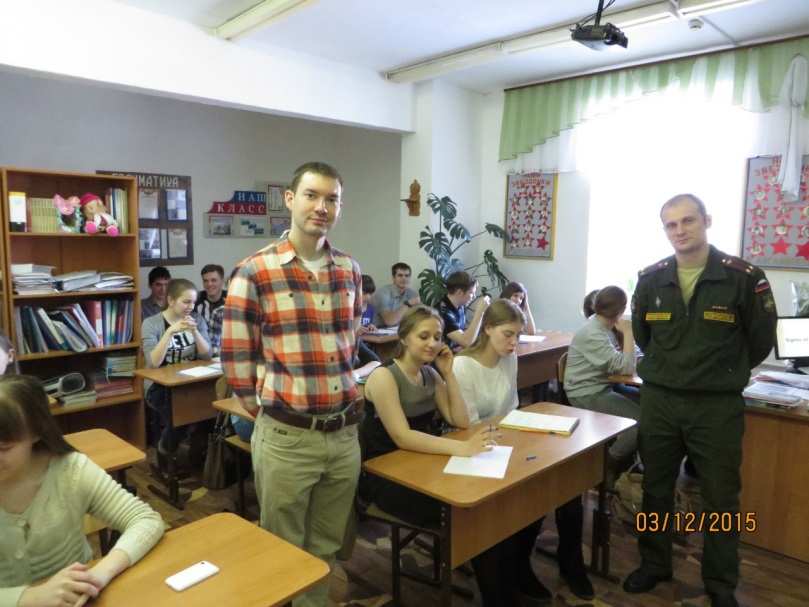 Реализация программы повышения конкурентоспособностиТомского государственного университета,II этап, 2015-2016 гг
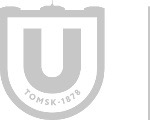 3
Реализация программы повышения конкурентоспособностиТомского государственного университета,II этап, 2015-2016 гг
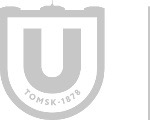 4
Спасибо за внимание!
Национальный исследовательский
Томский государственный университет
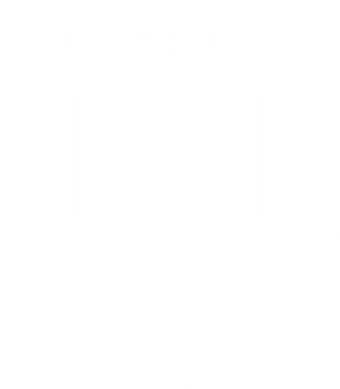 634050, г. Томск, пр. Ленина, 36
+7 (3822) 52-98-52, +7 (3822) 52-95-85 (факс)
rector@tsu.ru

www.tsu.ru